henegouwen
De hoofdstad is bergen
Wist je dat Charleroi de vijfde grootste stad van het land is en het in Henegouwen ligt?
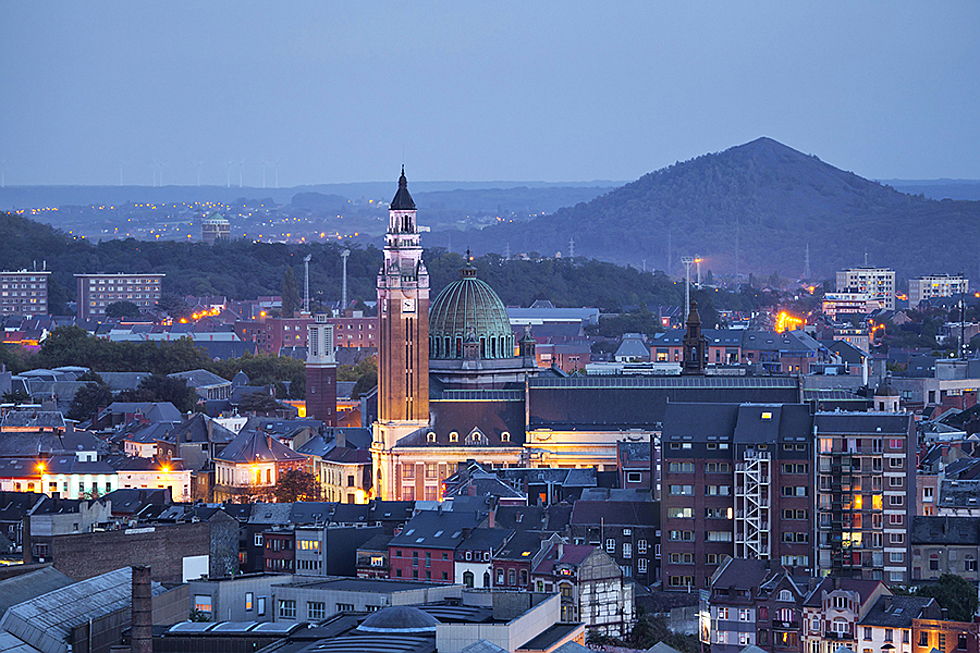 In henegouwen ligt de tweede grootste bootlift TER WERELD
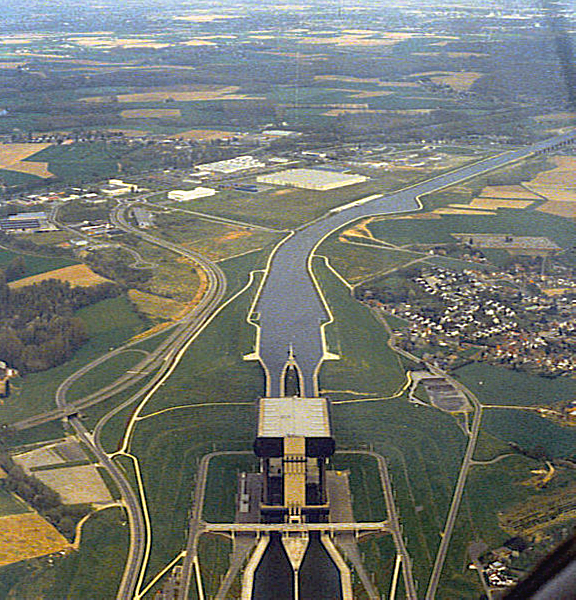 In de hoofdstad Bergen moet je een aapje naast een deur strelen met je linkerhand want dat geeft geluk!
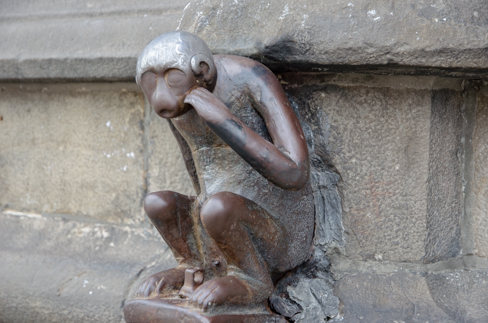 In Bernissart vond men lang geleden dinobotten !
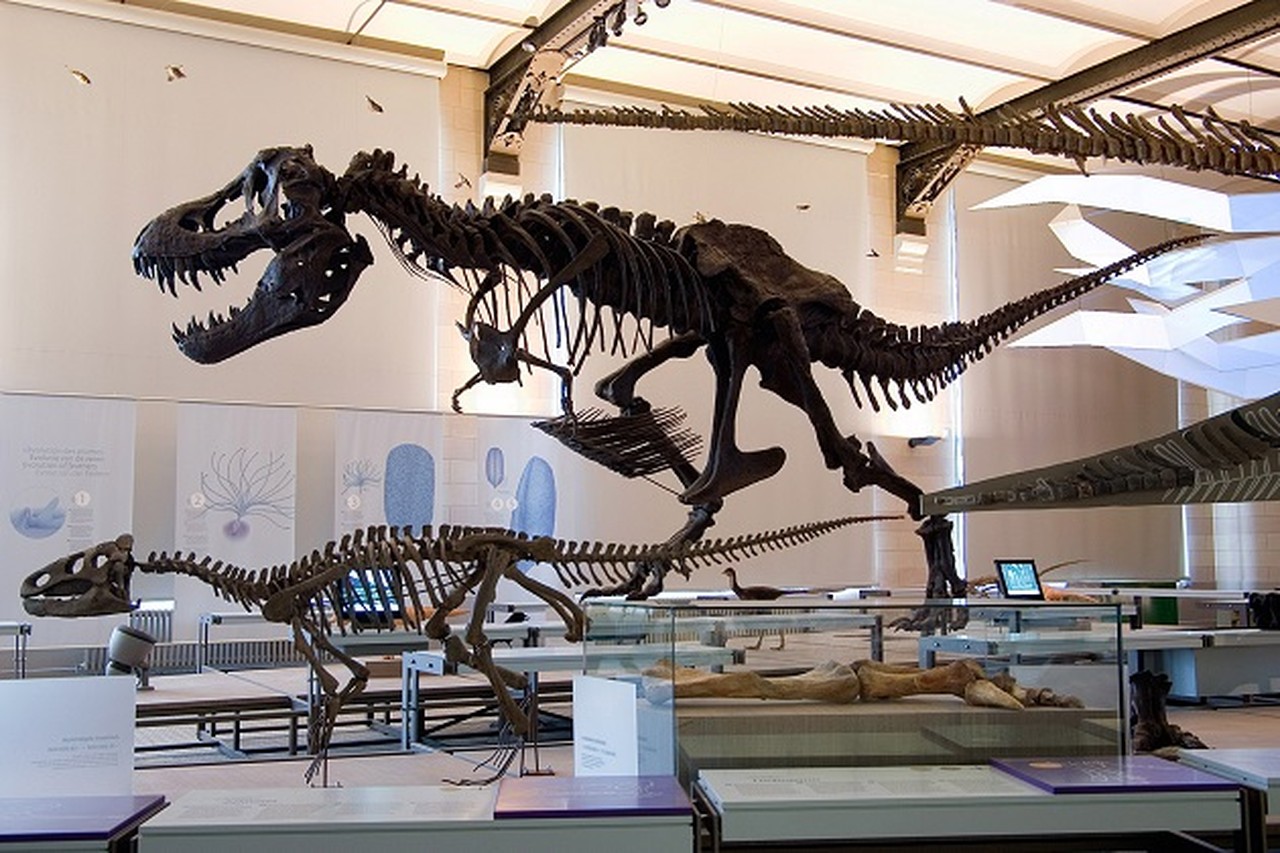 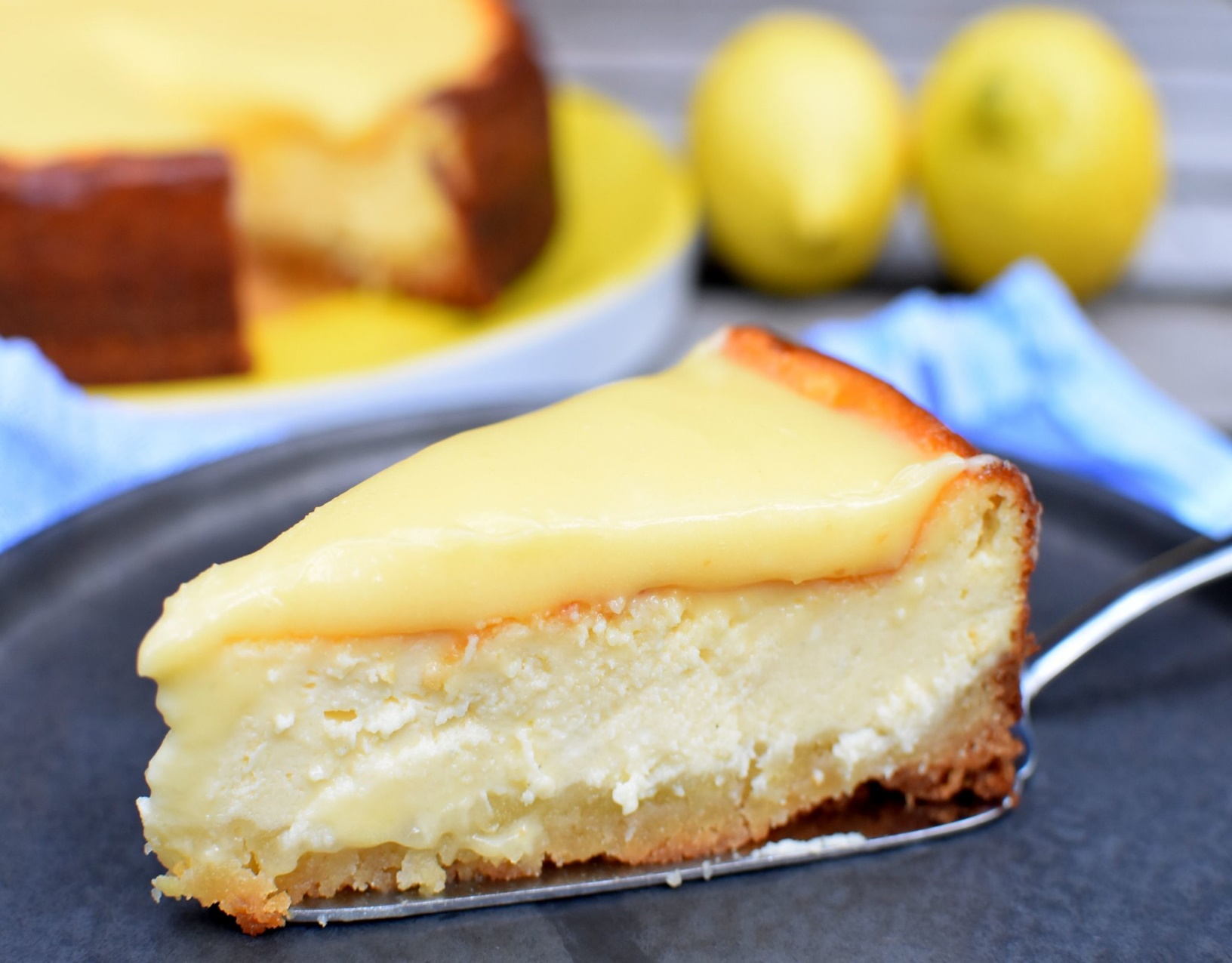 Als je kaastaart lekker vindt, dan kom je maar naar Henegouwen!
In henegouwen is er een leuk speeltuintje en je kunt je er ook nat maken!
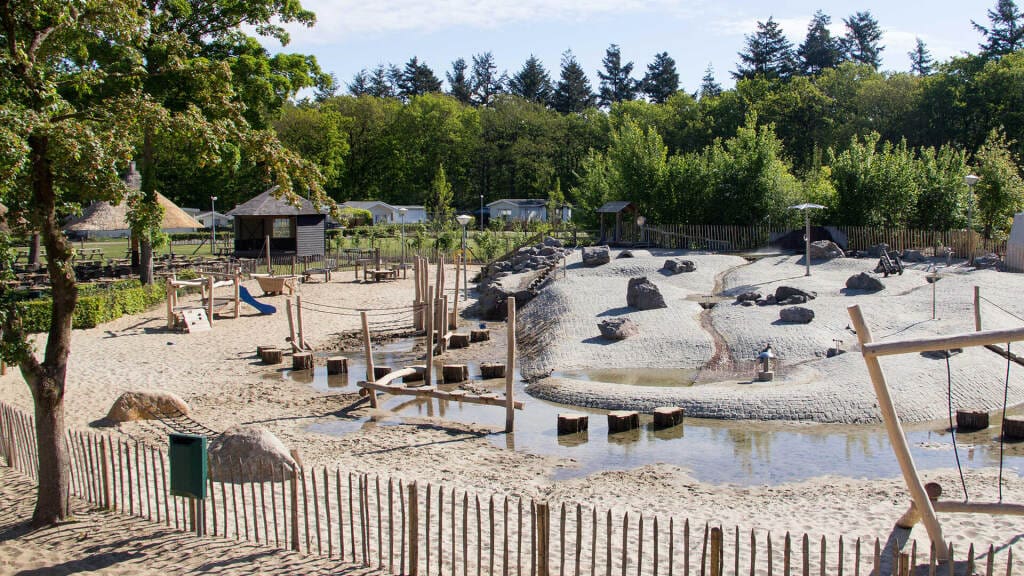 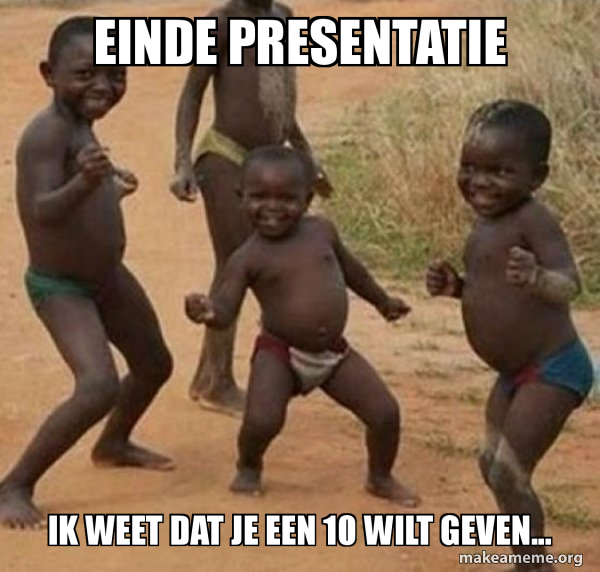 Doei dit was onze provincie-presentatie!